القرائن اللفظية
اعداد الطالبتان :
هند القديري 
اشواق آل قاسم
القرائن اللفظية:وهي ما يقدمه علما الأصوات والصرف للنحو من قرائن صوتيه وصرفيه. ومثل هذه القرائن مثل معالم الطريق التي يهتدي المرء إلى المكان الذي يقصده، وتختلف القرائن باختلاف اللغات، وفي العربية من القرائن اللفظية ما يلي:
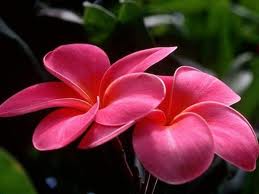 1- العلامة الإعرابية:إن النحاة القدامى بالغوا في الاتكال على قرينة الإعراب أي انهم بنو نحوهم كله على الإعراب مع ان الإعراب وحده لا يقوى على تبيان المعنى النحوي .واخذوا ينتبهون على العامل حين درسوا الحركات التي تتغير بتغير المواقع ،فكل حركة إذن هي مظهر لعامل ما من العوامل المؤثرة.ويلاحظ أن العلامة الإعرابية قد تكون القرينة الواحدة التي تفسر الأسناد مثل (انما يخشى اللهُ من عباده العلماءُ).------------------
2- الرتبة :هي وصف لمواقع الكلمات في التراكيب .وللرتبة نوعان : رتبة محفوظة ورتبة غير محفوظة.والرتبة المحفوظة:هي رتبة في نظام اللغة وفي الاستعمال وفي الوقت نفسه، ومن أمثلة الرتب المحفوظة تقدم الموصول على الصلة، والموصوف على الصفة، والمؤكد على التوكيد، والفعل على الفاعل، والمضاف على المضاف إليه، وأدوات الشرط والجزم والنفي والاستفهام ، وهي التي وصفت بأن لها الصدارة دوما.
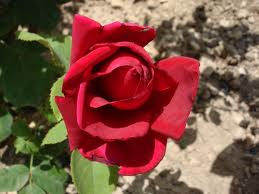 والرتبة الغير محفوظة: هي رتبة في النظام فقط وقد يحكم الاستعمال بوجوب عكسها، ومن أمثلة الرتب غير المحفوظة تقديم المفعول على الفاعل في نحو: " حياك الله " ، وتقدم المبتدأ على الخبر، والفاعل على المفعول والفعل على المفعول، والفعل على الحال، وليس القصد من الفصل بين ذيك النوعين من الرتبة إخراج الرتب غير المحفوظة من نطاق النحو نهائيا، لأنها قد تكون القرينة الوحيدة التي يلجأ إليها لكشف علاقة الإسناد ولا سيما في المبنيات وما لا تظهر عليه الحركة، ويظهر أن بين الرتب النحوية وبين الظواهر الموقعة رحما موصولة لأن الرتبة حفظ الموقع، وهي هنا تعتبر القرينة الرئيسة الدالة على الباب النحوي.--------------------------
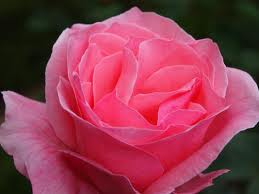 3- الصيغة:هي المبنى الصرفي للأسماء والأفعال والصفات. وهي قرينة لفظية يقدمها علم الصرف للنحو .ومن أمثلته الفاعل والمفعول والمبتدأ والخبر ونائب الفاعل .
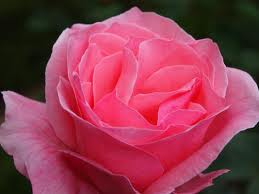 4- المطابقة :هي قرينة لفظية توثق الصلة بين أجزاء التركيب وتعين على إدراك العلاقات التي تربط بين المتطابقين ، وتكون المطابقة في العلامة الإعرابية والشخص والعدد والنوع والتعيين.ويظهر في المثال التالي طبيعة المطابقة وكونها قرينة لفظية على المعنى المراد من التركيب مثل الرجال الصابرون يُقدرون -----------------------
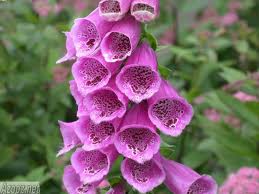 5- الربط:هي قرينة لفظية تدل على اتصال احد المترابطين بالآخر وله دور في إبراز المطابقة في اجزاء الكلام ،ويتم الربط بين الموصول وصلته والمبتدأ والخبر والحال وصاحبه و المنعوت ونعته والقسم وجوابه، وايضا يكون الربط بالضمير مستتر وبارز فالمستتر: زيدٌ قامَ. أي: هو ،والبارز: زيدٌ قامَ أبوه.
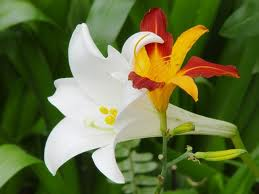 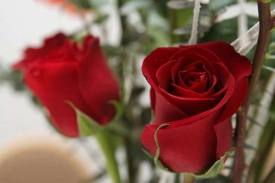 6- التضام:هو أن يستلزم احد العنصرين النحويين عنصرا آخر ،فيكون التضام على هيئة (تلازم)،وعكسه أن يتنافى معه فلا يلتقي به ويكون على هيئة (التنافي).كالموصول وصلته وحرف الجر ومجروره و واو الحال وجملة الحال وحرف العطف والمعطوف والنواصب والجوازم الفعل المضارع.----------------------
7- الأداة :هي مبنى صرفي يؤدي وظائف خاصة في التركيب النحوي.والأداة عبارة عن مجموعة من الكلمات التي تمتاز بكثرة ورودها وأهميتها الخاصة في التراكيب العربية، وهي إلى جانب ذلك كله روابط تربط أجزاء الجملة بعضها ببعض، وتدل على مختلف العلاقات الداخلية بينها، ولقد تم التمييز بين نوعين منها :أ- الأدوات الداخلة على الجمل قرينتها الصدارة، كالنواسخ ،والنفي، والتوكيد ،والاستفهام، والنهي ،و الترجي.
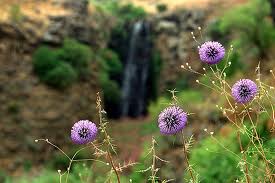 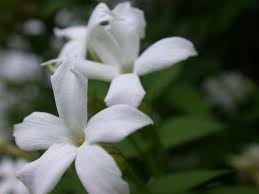 ب- الأدوات الداخلة على المفردات ورتبتها التقدم، كحروف الجر، والعطف ،والاستثناء، والتنفيس، والتحقيق، والتعجب، والتقليل، والابتداء، والنواصب والجوازم التي تجزم فعلا واحدا، فلهذه الأدوات وظيفة الربط بين الأبواب المفردة في داخل الجملة، لها وظيفة أداء معنى صرفي عام كالذي في أداة التعريف ،وتشترك الأدوات جميعا في أنها لا تدل على معان معجمية، ولكنها تدل على معنى وظيفي عام هو التعليق، حيث تكون الأداة هي العنصر الرابط بين أجزاء الجملة كلها، حتى يمكن للأداة عند حذف الجملة أن تؤدي المعنى كاملا كالذي نراه في عبارات مثل: لم، عمّ، متى، أين، ربما، إنّ، لعلّ، ليت، لو.
8- النغمة:هي الإطار الصوتي الذي تقال به الجملة في السياق.فهناك أشكال للتنغيم تنطق بها الجملة الأستفهامية أو الجملة المثبتة أو المنفية أو المؤكدة أو جملة النداء أو التمني والعرض، مثل :يا سلام! او يا الله! او لا! .كما يقوم التنغيم في الكلام المنطوق مقام علامات الترقيم في الكلام المكتوب، بل إن هذه العلامات ما هي إلا تعبير عن الأشكال والصيغ التنغيمية المصاحبة للكلام في المقام الذي حدث فيه.حضر علي – اذا زاد نبر الكلمة حضر فأنه يؤكد حدث الحضور لا غيره.بلادُ بعيدة – مد الياء ليبين شدة البعد بعداً طويلاً.
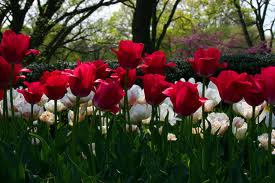 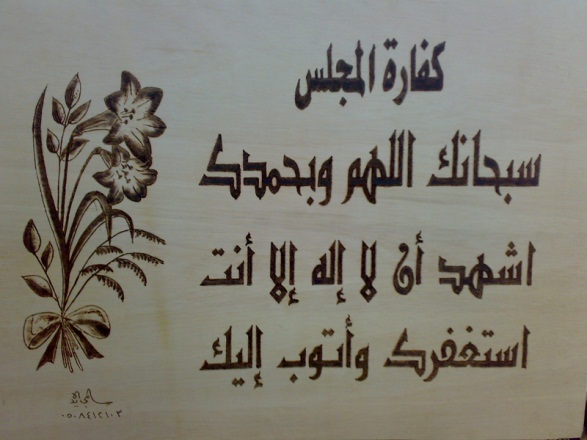